Ochrana měkkých cílů
29. 4. 2021
Důležité dokumenty
Metodika – základy ochrany měkkých cílů
Bezpečnostní plán měkkého cíle 
Vyhodnocení ohroženosti měkkého cíle
Metodika koordinace měkkého cíle pro fázi po bezpečnostním incidentu
Koncepce ochrany měkkých cílů pro roky 2017-2020
Nonstop HOTLINE 800 255 255
Bezpečnostní standard k ochraně měkkých cílů (ČSN 73 4400 Prevence kriminality - řízení bezpečnosti při plánování, realizaci a užívání škol a školských zařízení).
Memorandum o spolupráci při zajišťování bezpečnosti židovských institucí
Centrum proti terorismu a hybridním hrozbám MV
Strategie České republiky pro boj proti terorismu
Legislativa
Neexistuje žádná zvláštní norma řešící specificky ochranu měkkých cílů
Právní prostředí ochrany měkkých cílů je v současné době v ČR prakticky shodné s právním prostředím platícím pro všechny soukromé fyzické i právnické osoby a další organizace, které mají potřebu se zabezpečit proti závažnému protiprávnímu jednání
Ochrana měkkých cílů tak probíhá na základě zejména vlastnických či užívacích práv „pána domu“, který obecně rozhoduje o tom, co a jaký režim chování lidí bude platit v jím vlastněné (užívané) nemovitosti či jím pořádané akci. 
Za tím účelem je oprávněn stanovit podmínky pobytu v daném prostoru a při jejich nedodržování dané osoby vykázat z místa, v závažném případě i za využití svépomocného jednání. Zpravidla se jedná o zveřejněné informace jako je například návštěvní řád, bezpečnostní pokyny pořadatele akce a podobně.
Krajní nouze, nutná obrana, svépomoc atd.
měkký cíl - definice
místa s vysokou koncentrací osob a nízkou úrovní zabezpečení proti násilným útokům, která jsou pro tuto svou charakteristiku vybírány jako cíl takovýchto útoků, typicky útoků teroristických. 
hard targets, tvrdé cíle, kterými jsou dobře chráněné a střežené objekty útoků (např. některé státní objekty, vojenské objekty, objekty dalších bezpečnostních složek, ale i některé dobře chráněné či střežené nestátní či komerční objekty). 
Dobrovolná opatření nad rámec systému ochrany veřejného pořádku
Zpravidla spojováno s terorismem
Typy měkkých cílů
školská zařízení, koleje, menzy, knihovny, 
církevní památky a místa určená k uctívání,
nákupní centra, tržiště a obchodní komplexy
kina, divadla, koncertní sály, zábavní centra
shromáždění, průvody, demonstrace
bary, kluby, diskotéky, restaurace a hotely
parky a náměstí
turistické památky a zajímavosti, muzea, galerie
sportovní haly a stadiony
významné dopravní uzly, vlaková a autobusová nádraží, letištní terminály
nemocnice, polikliniky a další zdravotnická zařízení
veřejná shromáždění, průvody, poutě - kulturní, sportovní, náboženské a další akce - komunitní centra
Možnosti napadení MC
MC jako cíl útoku vs. MC jako druhotný cíl
Organizovaný útok vs. duševně narušený jedinec
Typy útoků:
Útok výbušninou
Sebevražedný útok výbušninou
Výbušnina v poštovní zásilce
Výbušnina v zaparkovaném vozidle
Nájezd vozidla s výbušninou se sebevražedným útočníkem
Žhářský útok
Útok střelnou zbraní
Braní rukojmí
Napadení chladnou zbraní
Napadení měkkého cíle davem
Útok nájezdem vozidla
Základní charakteristiky útoku
nepřesné prvotní vyhodnocení situace
Nutná reakce bez ohledu na nejasnost situace
Častá koordinace simultánnost útoků
Útoky bývají často bombové
Útočníci jdou cestou nejmenšího odporu
Útočníci mívají změněné vnímání reality
Bezpečnostní systém organizace
Tvorba bezpečnostního systému
bezpečnost organizace je chápána jako systém
tvorba a zajišťování bezpečnosti je souhrn procesů probíhajících v organizaci
zahrnuje procesy prováděné organizací, které vedou k trvale udržitelné bezpečnosti organizace, jejích produktů a oprávněných zájmů.
Model PDCA:
Plánuj
Ustanovení bezpečnostní politiky organizace, stanovení reálných cílů,  určení procesů a postupů v oblasti bezpečnosti tak, aby bylo dosaženo požadovaných výsledků v souladu s celkovou politikou, cíli a možnostmi organizace
Dělej
Zavedení a realizace (provozování) procesů a postupů v bezpečnostní oblasti (stanovení organizace, struktury, vyčlenění sil a prostředků, stanovení zásad a způsobu jejich činnosti, stanovení způsobů a forem kontroly a provádění všech těchto činností)
Kontroluj
Trvalé monitorování (kontrola) dosaženého stavu a porovnání s cílovými požadavky bezpečnosti
Jednej
Přijímání opatření k nápravě a stanovení preventivních opatření založených na výsledcích monitorování a stanovení opatření k trvalému zlepšování bezpečnosti
Bezpečnostní politika organizace
základní prvek vrcholového vedení organizace pro zajištění       bezpečnosti. 
„dokument“ vyjadřující zaměření a aktivní podíl vedení a zainteresovaných zaměstnanců na realizaci bezpečnosti organizace 
musí vycházet z hlavních a specifických rysů organizace a její činnosti, zájmů, struktury, umístění, použitých technologií atd.  – nesmí být odtržena od reality a ekonomických možností !!!
zahrnuje rámec pro stanovení cílů bezpečnosti organizace, hlavní zaměření managementu a rámec činností týkajících se bezpečnosti,
bere v úvahu požadavky týkající se činnosti organizace, zákonné a regulatorní požadavky včetně smluvních,
vytváří potřebné vazby, strukturu řízení  bezpečnosti (organizace) a definuje procesy týkající se bezpečnosti.
Bezpečnostní projekt
Bezpečnostní projekt
 
Bezpečnostní projekt je základní dokument obsahující souhrn opatření, které je třeba provést k dosažení požadované bezpečnosti organizace (nebo její části). 
Bezpečnostní projekt je dokumentem podléhajícím příslušnému stupni ochrany, musí být formálně zhotoven a musí s ním být manipulováno v souladu se zásadami spisového řádu.  

Obsahuje:
základní požadavky (cíle a rámec) na bezpečnost organizace (nebo její část),
závěry z hodnocení rizik,
návrh na zvládání rizik,
návrh kontrolních mechanismů,
ekonomickou náročnost, 
souhlas vrcholového vedení s jeho realizací.
Bezpečnostní systém MC
Bezpečnostní plán MC
Bezpečnostní plán vzniká na základě znalosti rizik (jsou stanoveny priority hrozby)
Stanovení procedur, jak chránit daný subjekt
Manuál obsahující veškeré informace a opatření, které je v souvislosti s ochranou subjektu nutné znát a realizovat
obsah:
Údaje o instituci
Údaje o objektu
Bezpečnostní prvky instituce (fyzická ostraha, procedury)
Technická zabezpečení
Oznamování a evidence bezpečnostních incidentů
kontakty
Časová osa incidentů a bezpečnostních opatření
Co udělat před výskytem incidentu
Preventivní opatření, která vedou k snížení pravděpodobnosti výskytu útoku, zvýšení rychlosti a intenzity reakce a omezení rozsahu následků a jejich rychlejší zmírnění
Nástroje odstrašení, které vedou útočníky k rozhodnutí nezvolit daný cíl
Asertivní komunikace vedoucí ke zklidnění situace a deeskalace konfliktu 
Co lze udělat v průběhu incidentu
Co nejrychlejší detekce nežádoucí činnosti či narušení chráněných zón pokud možno ještě dříve, než k útoku dojde
Okamžitá reakce bezpečnostních pracovníků nebo jiných členů bezpečnostního systému optimálně podle připraveného plánu 
Co udělat ke zmírnění dopadů, když incident proběhl
Postup podle připraveného koordinačního plánu pro management a jím definovaných priorit pro každou z fází po incidentu
Včasná obnova činnosti organizace
Časová osa incidentů a bezpečnostních opatření
U některých útoků lze pracovat pouze s fázemi před a po útoku
Okamžitá a účinná reakce je většinou pouze v silách profesionálních týmů, které jsou ale na místě incidentu zpravidla, když už útok proběhl nebo již nějakou dobu probíhá
Možnosti vlastního personálu
Přivolat pomoc
Odklonit okolní provoz
Varovat okolí
Eliminace útočníka vlastními silami (Run-hide-fight)
Bezpečnostní prvky ochrany MC
Fyzická bezpečnost
Elektronické prostředky technické ochrany
Mechanické prvky
Volba bezpečnostních opatření
Atraktivita cíle
Otevřenost pro veřejnost
Bezpečnostní personál
Množství a koncentrace osob
Přítomnost policie
Přítomnost médií
Symboličnost cíle
reálné možnosti jeho zabezpečení
Organizační struktura
Zdroje a prostředky na bezpečnost
Schopnost identifikovat vlastní rizikové situace
Detekce podezřelého chování
je zaměřena na včasnou identifikaci sběru informací, testování bezpečnostního systému a přítomnosti útočníků ještě před zahájením útoku. 
Měkké cíle, pro které není hrozba teroristických útoků relevantní, může svou pozornost věnovat znakům spojených s aktivitou těsně před provedením útoku a přípravě reakce. 
vždy musí následovat i vhodná reakce. Reakce se výrazně liší podle schopností a možností daného bezpečnostního systému a také podle toho, jaké fázi útoku znaky odpovídají.
Standardizace bezpečnostních postupů
režim vstupu osob do objektu, způsob jejich autorizace a kontroly
režim vjezdu vozidel, způsob jejich autorizace a kontroly 
reakce v případě výhružného / obtěžujícího telefonátu 
reakce v případě nálezu podezřelého předmětu
reakce v případě verbálního konfliktu/napadení
reakce v případě agresivního incidentu (napadení či vyhrožování beze zbraně, bez smrtícího úmyslu)
reakce v případě smrtícího útoku či vyhrožování
procedura „lock down“ a „safe heaven“
vytvoření tematického plánu zaškolení personálu v bezpečnostních postupech
vytvoření vlastního koordinačního plánu pro management pro zmírnění dopadu po výskytu incidentu
Standardizace bezpečnostních postupů
Pro majitele objektu nebo organizátora akce je též důležité vědět, jaký je po incidentu stav vlastního personálu, zda jsou všichni v pořádku, případně kdo byl kam převezen záchrannou službou.
Z toho důvodu je nutné: 
Mít k dispozici neustále seznam personálu a jejich kontaktů a předem určeného zaměstnance, jehož úkolem bude zjistit jejich stav a ten průběžně aktualizovat. 
Personál musí být v rámci bezpečnostního školení / briefingu poučen, koho v případě bezpečnostního incidentu kontaktovat, mít uložené kontaktní číslo, případně mít smluvené místo setkání pro případ, že by kontaktování po telefonu nebylo možné.
Havarijní/koordinační/“krizový plán“ (plán pro řešení krize po bezpečnostním incidentu)
Seznam potenciálních incidentů
Stanovení „krizového štábu“
Způsob aktivace KŠ, informace o krizovém centru 
Definování priorit štábu a fází incidentu
Specifikace úkolů pro jednotlivé členy štábu v jednotlivých fázích
přílohy
Stanovení evakuačního materiálu apod.
Řešení modelových situací
Kontakty, mapy, plány
Činnost krizového štábu
Obecná doporučení postupu při bezpečnostních incidentech
Přivolejte pomoc (tel. 158) – co nejdříve! Nezůstávejte v situaci sami. 
Pokud máte podezření, že jde o vážný útok či jiný incident, musíte jednat okamžitě a dlouze stav neověřovat.
Pokud dostanete od policie, případně ostrahy varování s doporučením evakuovat, musíte reagovat okamžitě. 
Počítejte s nedostatkem času. Pokud si to situace bude vyžadovat, buďte připraveni přijmout krajní a kreativní opatření - zejména při evakuaci. Nesvazujte se pravidly.
Pro každý bezpečnostní incident platí stejné pravidlo: musíte dostat lidi z dosahu problému. 
K ochraně před explozí si zapamatujte: „zeď je dobrá, sklo je špatné“8 .
Nepřekombinovávejte, nefantazírujte o dalších možných nástrahách – to vás jen paralyzuje. Reagujte na to, co vidíte na 100%!9 
Místo, kam se evakuuje, musí být bezpečnější než místo, odkud se evakuuje. Zodpovězte si otázku: Je bezpečněji vevnitř nebo venku? 
Komunikujte, mluvte nahlas, říkejte, co děláte. 
Kdykoli budete evakuovat, musíte dostat evakuované minimálně z dohledu od problému.
Doporučená reakce na výhružný telefonát v případě, že obdržíte výhružný telefonát
Zapište si ihned detaily rozhovoru. 
Pokud se Vám zobrazuje číslo volajícího, zapište je. 
Nikdy nezavěšujte! Snažte se volající/volajícího udržet na telefonu, ptejte se na detaily a sdělení si zapisujte.
Po dokončení hovoru informujte místní ostrahu. 
Zvažte, zda byl volající důvěryhodný, zda obsahoval konkrétní informace či zda měl volající znalost místa. Pokud ano, iniciujte evakuaci podle svých procedur.
Informujte policii na tel.: 158. 
Policii a jednotkám IZS asistujte. Pomoci můžete např. s vhodným informováním přítomných osob, zabráněním vstupu do objektu pracovními vchody apod.
Doporučená reakce na nález podezřelého předmětu
nezapadá do rutiny místa, 
nemá zjevného majitele a 
vzhledem ke své velikosti a umístění by mohl v případě výbuchu ohrozit osoby v okolí. Postupujte následovně: 
Informujte bezpečnostní personál. 
Dohlédněte, aby nikdo s předmětem nehýbal ani se k němu nepřibližoval. 
Pokuste se zjistit majitele. Ověřte, zda nepatří někomu v okolí. Využijte vnitřní rozhlas. 
Pokud neznáte majitele, zajistěte, aby se v dostatečné vzdálenosti k předmětu nikdo nepřibližoval. Evakuujte (směrem od předmětu). 
Informujte policii.
Pořiďte záznam
Útok střelnou zbraní (AMOK)
Dodrž základní princip RUN-HIDE-FIGHT
Bezpečnostní personál
Okamžitě oznam PČR
Vezmi si reflexní vestu, píšťalku, RDST a teleskopický obušek, pepřový sprej!!!
MEDIC BAG
Situace probíhá venku
Zahaj „LOCK DOWN“
Separuj lidi od problému nebo problém od lidí
Lidi schovat mimo dveře, okna – pozor na průstřelnost materiálů
Tvořit barikádu a připravit improvizované zbraně
Při přímém střetu použij obušek, sprej, sebeobranné techniky nebo běžné předměty (židle, koše..atd)
Situace probíhá uvnitř
Separuj lidi od problému nebo problém od lidí
Snaž se koordinovat lidi do uzavíratelných místností
Lidi schovat mimo dveře, okna – pozor na průstřelnost materiálů
Tvořit barikádu a připravit improvizované zbraně
Pří přímém střetu použij obušek, sebeobranné techniky nebo běžné předměty (židle, koše..atd)
Koordinuj s PČR a ZZS
Útok střelnou zbraní (AMOK)
Nebezpečnostní personál
Okamžitě oznam ostraze a PČR
Snaž se utéct
Pokud možno strhni sebou co nejvíce lidí a schovej se v místnosti
Vytvoř barikádu, schovej se za zeď – nikdy nebuď za dveřmi nebo okny!!!
Vypni vyzvánění, zhasni!
Příprav si improvizované zbraně – židle, stolek, věšák, koš, klávesnice…atd¨
Pokud je v blízkosti zraněný, zkus mu pomoct
Čekej až přijde PČR a zahájí evakuaci
Managament
Zjisti stav situace a případně rozděl další úkoly
Zajisti si zástup
Okamžitě vyrozum vedení MG a vedoucího provozu
Uzavři i ostatní budovy!!!
SMS Brána – rozešlí informační krizovou zprávu
Vezmi si reflexní vestu a vysílačku a mobil (“VELITEL zásahu“)
Spolupracuj s  ostrahou IZS
Svolej Krizový štáb – a zahaj koordinační plán
Připrav tiskovou zprávu
Sepiš protokol
Zajisti obnovení objektu
Doporučené postupy
Pravidelná školení neodborného personálu (prevence i řešení krizových událostí)
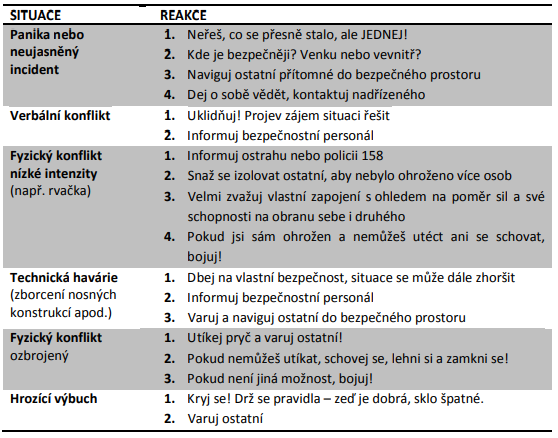 https://www.youtube.com/watch?v=itvaZMttT2w&ab_channel=C
https://www.functionalfighting.ch/termine/anti-amok-training